«Знакомство с жизнью и творчеством С.В. Михалкова»
Автор разработки:
Герасичева О. Н.,
воспитатель,  ГБДОУ№7
Оглавление
Теоретическая часть
Практическая часть
Физминутка
Социальный портрет группы
Литература
Страничка об авторе
Государственное бюджетное дошкольное образовательное учреждение№7
Цель: Приобщение к чтению художественной литературы через знакомство с жизнью и творчеством С.В. Михалкова.
Задачи: 
1) Обобщить и систематизировать знания детей о жизни и творчестве С.В. Михалкова.
2) Способствовать развитию речи, внимания, памяти, мышлению, фантазии детей; расширению кругозора.
3) Формировать интерес к художественной литературе и читательской деятельности.
4) Развивать творческие способности, через представление инсценировок стихотворений С.В. Михалкова.
5) Воспитывать положительные качества; дружелюбие, товарищество, сотрудничество.
6) Воспитывать детей, любящих Родину, гордящихся ею.
Предварительная работа:
Рассказ педагога о жизни и творчестве С.В. Михалкова.
 Чтение произведений С. Михалкова.
 Подбор познавательно-иллюстрированного материала.
 Рассматривание иллюстраций, фотографий, портретов.
 Прослушивание аудиозаписей (чтение текстов актерами; гимн Российской Федерации; некоторые песни на слова Михалкова).
 Работа с видеоматериалами (просмотр мультфильмов «Дядя Степа», «Заяц-симулянт», «Как старик корову продавал» и др.).
 Создание детьми рисунков по произведениям С. Михалкова.
 Организация и проведение книжной выставки «С.В. Михалков – детям».
 Творческая работа «Веселое путешествие с героями С. Михалкова» (коллаж).
 Работа по выразительному чтению.
Ритмическая мозаика под «Песенка друзей» на слова С. Михалкова.
Государственное бюджетное дошкольное образовательное учреждение№7
Теоретическая часть
«Сегодня дети – завтра народ»
Знаменитые строки на гранитной плите вечного огня у Кремлевской стены: «Имя твое неизвестно, подвиг твой бессмертен»
Практическая часть
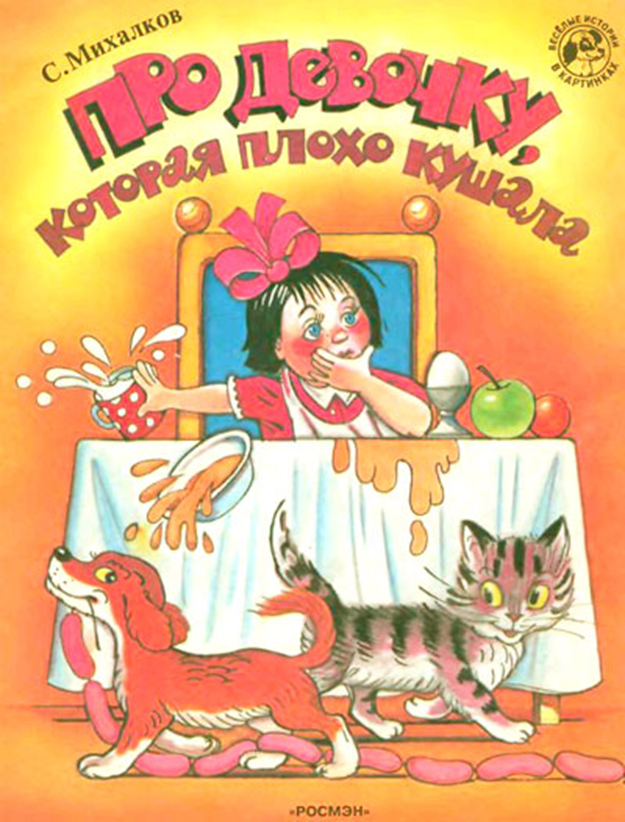 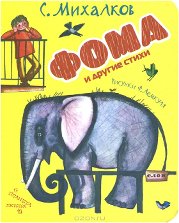 Государственное бюджетное дошкольное образовательное учреждение№7
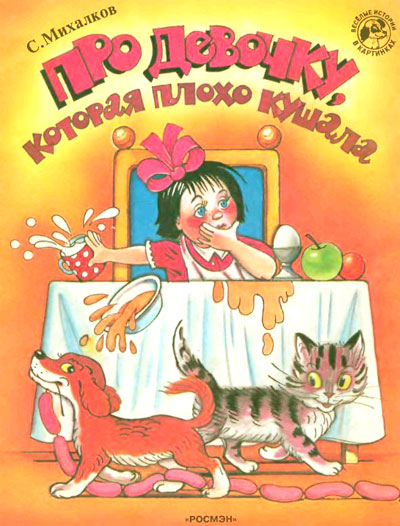 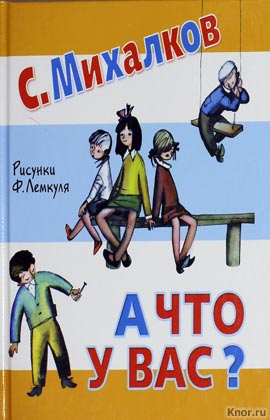 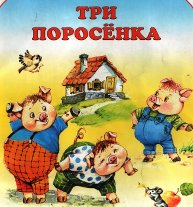 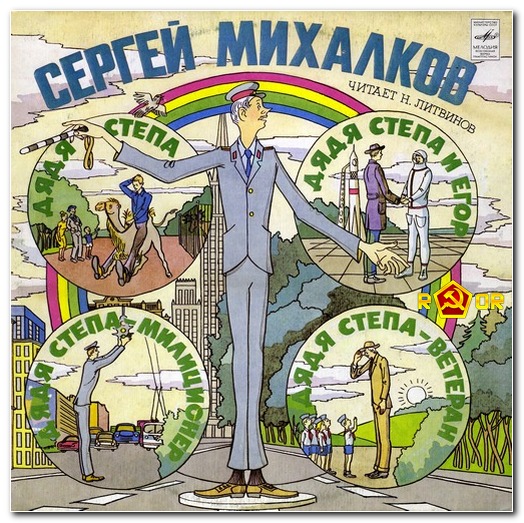 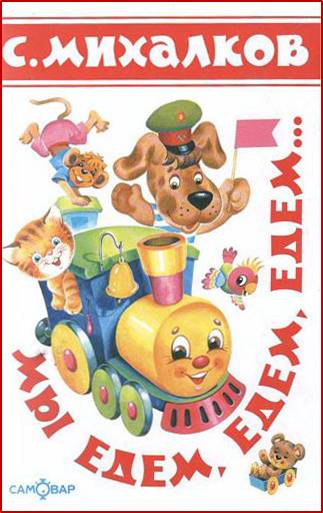 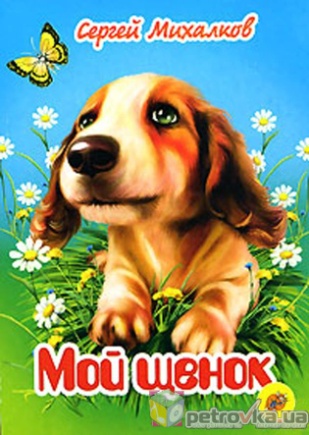 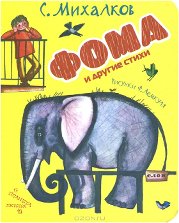 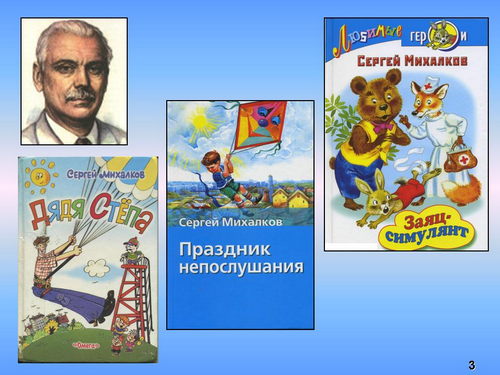 В начало просмотра
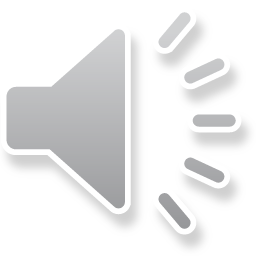 Государственное бюджетное дошкольное образовательное учреждение№7